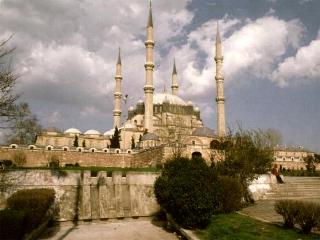 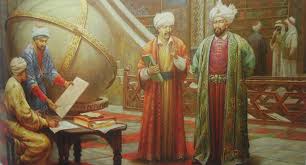 CAMİLER VE DİN GÖREVLİLERİ HAFTASI VE İMAMLIK KURUMU
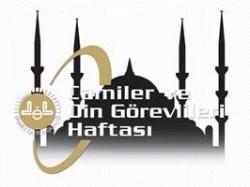 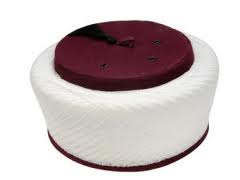 Dr. Halide Aslan
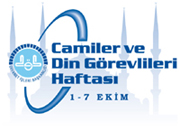 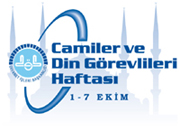 Camiler ve Din Görevlileri Haftasının hedefi: Bütün siyasi görüş ve düşünüşün dışında kalarak ve milletçe dayanışma ve bütünleşmeyi amaç edinerek Camiler ve Din Görevlileri Haftasının toplumun tüm kesimlerine duyurulması, camilere ve Kur’an kurslarına ilgi ve alakanın arttırılması, bakım, onarım ve temizlik yapılması, toplumun dini konularda bilgilendirilmesi ile dini iyi öğrenmiş, anlatım tekniklerini kavramış, topluma örneklik eden, etmesi gereken, dine, dini kurumlara ve dindarlara hizmet veren din görevlilerinin (Başkanlığımız tüm personelinin) mesleklerini severek ve kendilerine güven duyarak yapmalarına yardımcı olacak, göreve adanmışlık duygusu kazandıracak sosyal ve kültürel etkinliklerin Başkanlığımız 2007 Genelgesi ve hafta ile ilgili talimatı doğrultusunda düzenlenmesi,
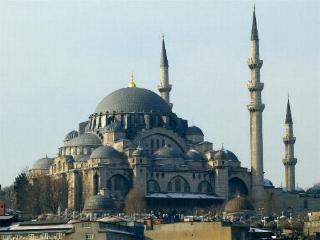 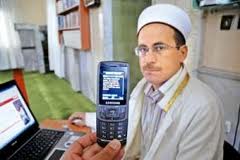 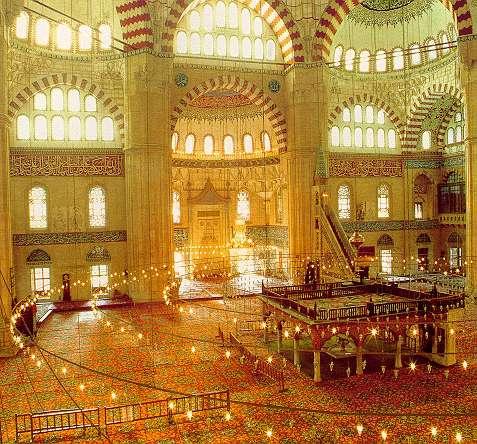 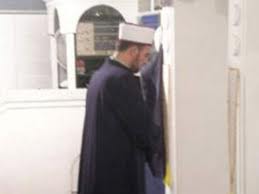 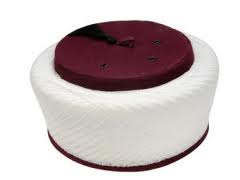 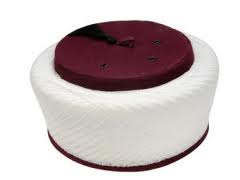 İslam tarihinde imam tabiri çeşitli anlamlara gelmek üzere kullanılmış bir terimdir. En yaygın anlamları arasında önder, lider, önde giden, devlet başkanı sayılabilir. Namazda önde durduğu için de namazı kıldırana imam denir. Esas olarak imam kelimesi devlet başkanlığı için özel isim olmuştur. Bu sebeple Müslümanları idare eden yöneticiye İmamü’l-Müslimin denilir. İslam fıkıh ve kelamında devlet başkanını ifade etmek üzere İmamet terimi kullanılır.  Ayrıca din bilimlerinde büyük alim olmuş kişilere de imam denir. Mesela İmam-ı Azam Ebu Hanife, İmam Şafiî, İmam Gazali gibi.
İslam dininde  namaz kıldırmakla görevli memur anlayışı var mıdır? yada bu anlayış varsa ne zaman ortaya çıkmıştır? diye sorulduğunda, ilk dönem yani Hz. Muhammed ve ondan sonraki Raşit halifeler döneminde böyle özel namaz kıldırma memurluğu şeklinde bir kurumun oluşmamış olduğunu görmekteyiz. Bu dönemde görevliler vali, kadı, ordu komutanı gibi üst düzey yöneticiler olarak atanıyor ve gönderildikleri beldelerde bu kişiler aynı zamanda halkın dinle ilgili ihtiyaçlarını da karşılıyorlardı. Üstelik beldelerde genellikle bütün cemaati içine alacak büyüklükte büyük mescitler bulunuyor ve namaz kıldırmak gibi işler için fazla görevliye ihtiyaç duyulmuyordu.
Ancak zamanla İslam beldeleri genişleyip, bu beldelerin tamamına vali, kadı gibi görevlileri atama imkanı kalmadığı ve esasen vilayet yönetimi yerine eyalet türü yönetim benimsenmesi dolayısıyla her beldeye vali ve kadı atanması lüzumu hissedilmediği için, beldelerde insanların din işlerini yürütmek görevi o beldelerde yaşayan bilim adamlarına düşmüş ve bu şekilde de uzun müddet devam etmiştir.
Belde alimlerinden sonra, sosyal devletin gereği olarak devlet halkın ihtiyaçlarını doğrudan karşılamak üzere, sağlık, eğitim gibi kurumları düzenlerken cami ve mescitlerde de düzenleme yapma ihtiyacı hissetmiş ve küçük belde mescitlerinde namaz kıldıran alimlere ücret ödeme şeklinde ilk imamlık teşkilatı başlatılmıştır. Bu aynı zamanda zamanın şartları gereği ilim adamlarının kendi bilimlerini üretirken ihtiyaç duyacakları ekonomik gereksinimlerini karşılayabilmeleri açısından da bir gereklilikti. Ancak yine beldelerde namaz kıldıracak alimleri devlet atamıyor, belde ahalisi kendi bilginlerinin arkasında namaz kılıyorlardı. Fakat zamanla bu uygulamanın çeşitli sakıncaları görülmeye başladı. Bu sakıncaların başında cami ve mescitlerde namaz kıldıran alimlerin, çeşitli konulardaki görüşleri ile devletin resmi görüşü uyuşmamaya başladı ve mescitler, devletin aleyhine fikirlerin yayıldığı mekanlar haline dönüştü.
Mescit ve camilerde, namaz kıldırmakla görevli kişilerin bulunması zorunluluğu, özellikle dinin siyasal hayattaki rolü ve etkinliğinin artmasına bağlı olarak ortaya çıkmıştır. Dolayısıyla mescit ve camilere namaz kıldırmak için imam atanması dinin değil, siyasi bir zorunluluktur. Değişik bir anlatımla herkes namaz kıldıracak kadar dini bilgiye sahip olacağı için namaz kıldırma işi bir problem değildir, problem olan, farklı mescitlerde farklı anlayıştaki kişilerin namaz kıldırma işini üstlenerek aynı zamanda insanlara gerçekten imamlık, yani önderlik etmeye kalkışmalarını engelleyebilmektir. Yani camilerin siyaset merkezi haline getirilmesini engelleyebilmek ve devletin resmi görüşünü insanlara iletebilmekte cami ve mescitleri kullanabilmek için namaz kıldırma memurluğu şeklindeki imamlık kurumu icat edilmiştir diyebiliriz
Osmanlı Kurumları - İmamlık
Osmanli toplumunda Mahallenin dinî, idarî ve beledî yöneticisi durumunda bulunan imamin vazifesi, günümüzdeki gibi mihrab ile minber arasina sikisip kalmamisti. Osmanlilarda imamlik, sorumluluk alani genis ve önemli bir vazife idi. Bundan dolayi bazi zâbita ve beledî isler de yine mahalle imamlari tarafindan takip edilirdi. Mesela ahlakî yönden zabitayi ilgilendiren olaylardan imam sorumlu idi. Nüfus kayitlari, dogum, Ölüm, evlenme, bosanma gibi islemler de imamlar vâsitasiyle yerine getirilirdi. Mahalleye gelip gidenler, mahalle halkini rahatsiz edecek sekilde uygunsuz davrananlar, içki içip sarhos olanlar ile benzer kimseler, imamlar tarafindan gözetilirdi.
Osmanlı Kurumları - İmamlık
Tabir caiz ise onlar, mahallenin gören gözü isiten kulagi idiler. Vazifeye tayinleri padisah berati ile olan imamlarin bu özelliklerini belirten pek çok arsiv belgesi bulunmaktadir..Bir belgeden ögrendigimize göre sadece mahalle veya köy halkinin istegi ile görev yapanlar için "imam" tabiri yerine "Namazci" ifadesi kullanilmaktadir.
Osmanli Devleti'nde, imamlik vazifesine getirilen kimse, özellikle sosyal faaliyetleri bakimindan basi bos birakilmazdi. Kadilar, her zaman imamlari teftis edebilirlerdi. Bu teftislerde onlar sadece dinî görevleri degil, mahalledeki diger hizmetlerin yapilip yapilmadigini da arastirirlardi. Bu bakimdan isinin ehli olmayan kimseler vazifeden uzaklastirilirlardi.
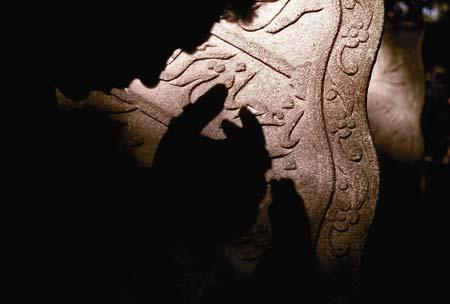 Memleketimizde 1245 (1829) senesinde muhtarlik teskilati kurulana kadar mahalle yöneticisi olan imamlar, kadi'nin bir nevi temsilciligini yapiyorlardi. Kadilarin, yerine getirmeleri gereken pek çok iste imamlardan yardim gördüklerine sahid olunmaktadir. Bu meyanda onlar, mahallenin düzeninden, halk arasindaki ahenk ve baristan sorumlu idiler. Arsivlerimizdeki birçok belge, imamlarin bu konudaki yetkilerine isik tutmaktadir.
Haslar Kadisi'na selh-i Safer 975 (7 Agustos 1567) tarihinde yazilan bir hükümde de Eyyub ve civarindaki mahallelerde bulunan fisk ve fücûr ehlinin mahallelerden çikarilmasi, kahve ve sair oyun yerleri ile fuhsiyatla istigal eden kadinlarin bulundugu yerlerin kapatilmasi için de imamlardan yardim istenmektedir. Bu emirlere itaat etmeyenlerin haps edilmesi isinde de kadiya yardim etmek üzere mahalle imamlari ile kethüdalarin görevlendirildigi adi geçen belgeden anlasilmaktadir.Gazete, radyo, televizyon araçlarinin bulunmadigi bir dönemde devlet, her türlü emir ve yasaklarini imam ile câmi vâsitasiyle halka bildiriyordu. Bu sayede devlet, memleketin her yerinde ayni anda (yatsi namazi vakti) emir veya yasaklarini bildiriyordu. Zira o asirlarin toplum suuru geregi, mahallede ergenlik çagina gelmis bulunan erkeklerin büyük bir kisminin yatsi namazi vaktinde camide toplanacaklarini bilirdi.
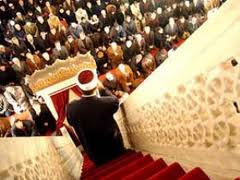 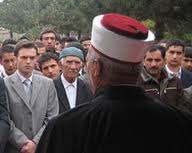 Günümüzle mukayese edildigi zaman gerçekten büyük bir farklilik gösterdigine sahid oldugumuz Osmanli devri mahalle imamlarinin bu görevleri, o kadar önemli ve devamli bir hal almisti ki, sehir merkezinde kadilik müessesesi büyük bir sarsintiya ugrayip fonksiyonunu yitirdigi halde, o müessesenin alt kademedeki temsilcisi olan mahalle imamlarinin durumu o kadar sarsilmamistir. Bununla beraber, memlekette bu derece önemli hizmetler ifa etmis olan imamlarin yetkileri, degisen dünya sartlarina göre zamanla daraltilmistir.
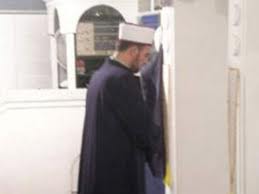 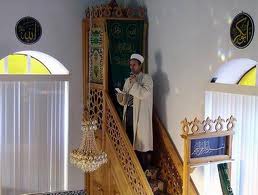 Bu durum, Tanzimat (1839)'a takaddüm eden senelere kadar uzanmaktadir. Tanzimat'a dogru mahalle yöneticisi statüsündeki imamlarin, din isleri disinda yönetim ve diger dünya isleri ile mesgul olmalarini önlemek için, danismalari gereken ve halk tarafindan seçilen birkaç muhtar, imamlarin yanina verilmistir. Böylece 1829'da baslayan bu muhtar seçme isi, asirlarca mahalle islerinin yönetimini üstlenen imamlarin yönetimdeki vazifelerine son vermek için atilmis bir adim oldu. Türkiye Cumhuriyeti'nin kurulmasi ile de imamlarin vazifesi sadece câmiye hasr edilmistir.